WHY STUDY ENGINEERING AT TEMPLE?
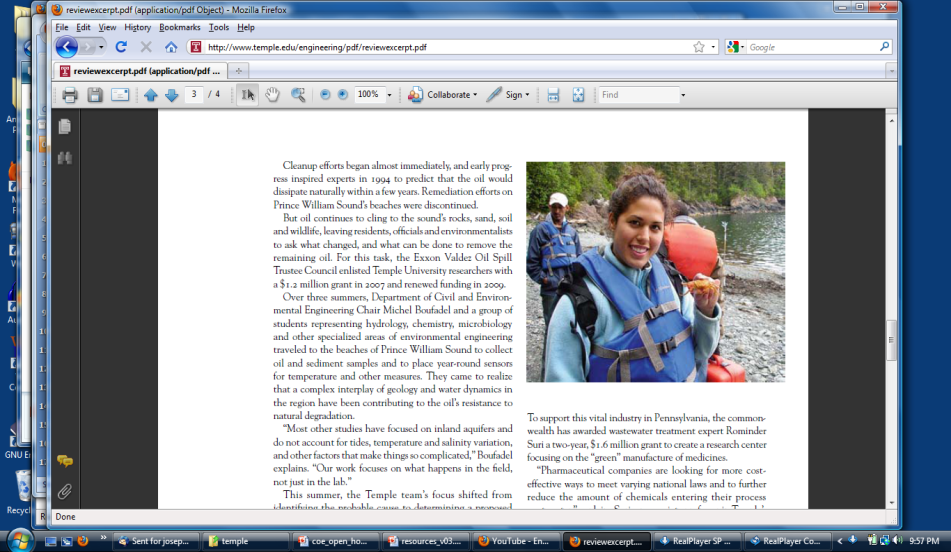 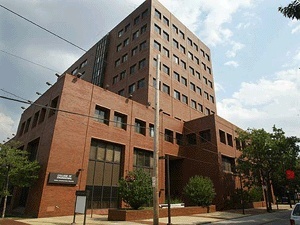 Outline:
Engineering @ Temple
Why Temple engineering?
Engineering by discipline
Things to remember
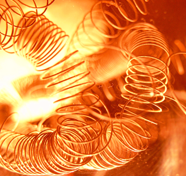 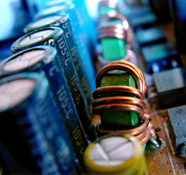 Joseph Picone, PhD
Professor and Chair, Department of Electrical and Computer Engineering
College of Engineering
Temple University
First, a paid commercial advertisement…
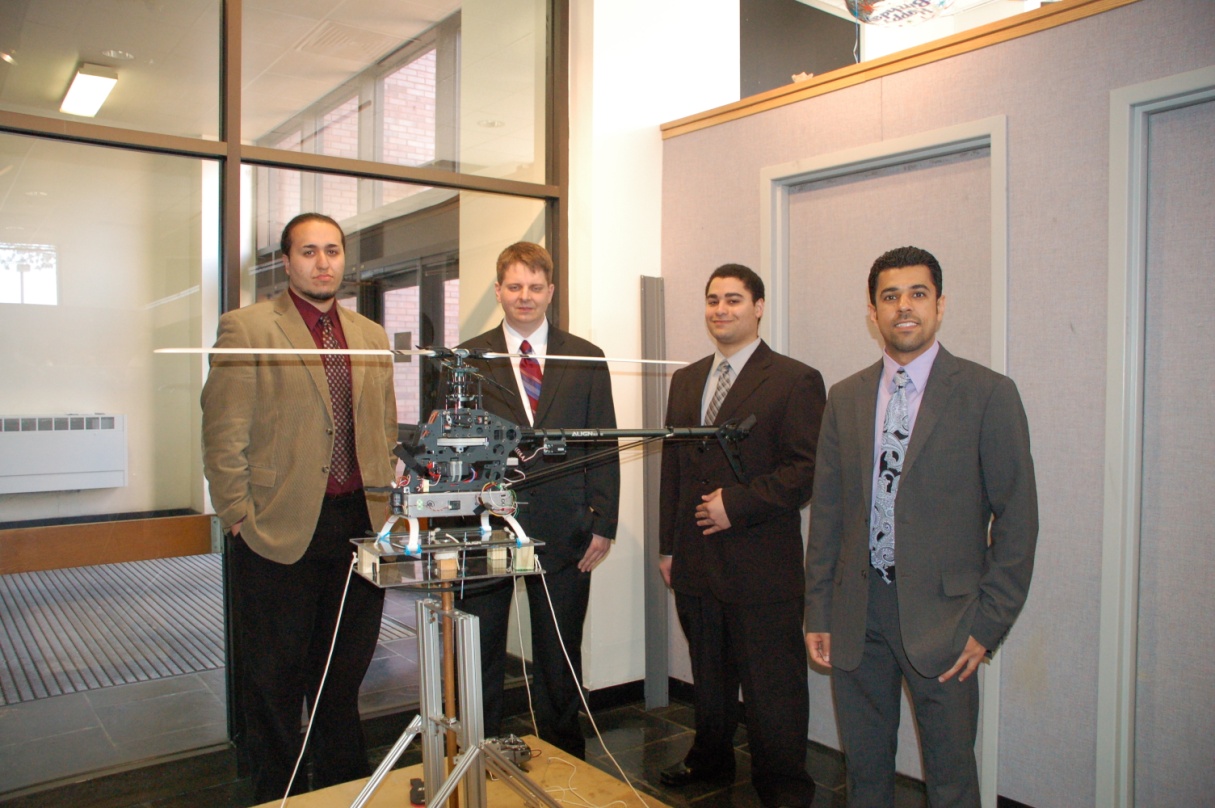 It is never too early to start thinking about senior design!
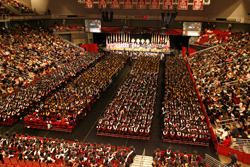 Graduation (and senior design) will arrive much faster than you think.
Engineering @ Temple University
Department of Bioengineering: areas such as biomechanics, biomaterials and bioelectronics (a new department).
Department of Civil and Environmental Engineering: areas such as environmental, structural, and transportation.
Department of Electrical and Computer Engineering: areas such as electrical, computer and bioelectrical.
Department of Mechanical Engineering: areas such as mechanical design, renewable energy and materials. 
Construction Management Technology: prepares a student for a practitioner's role in construction engineering and management.
Engineering Technology: prepares students for practice in a variety of areas including the environment and energy.
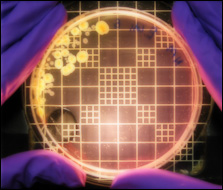 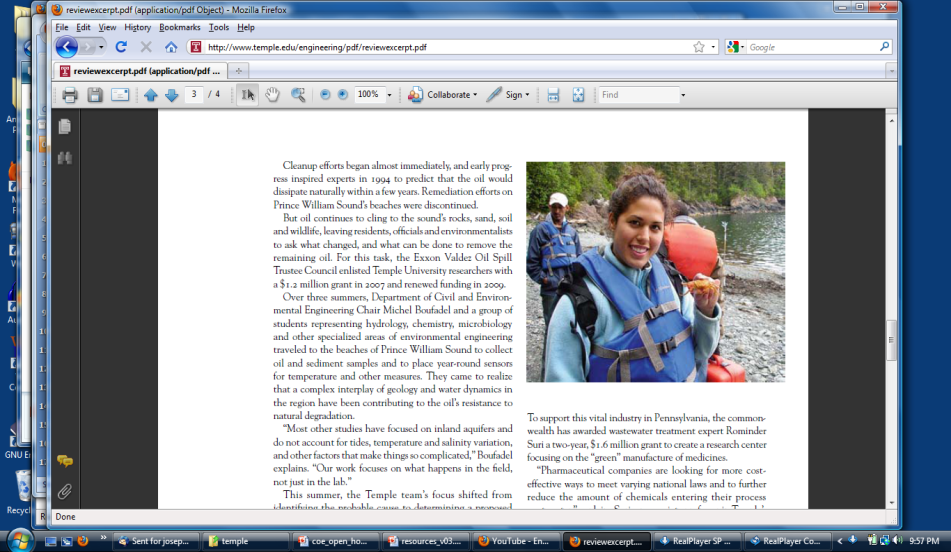 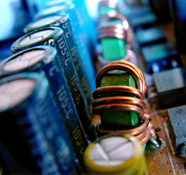 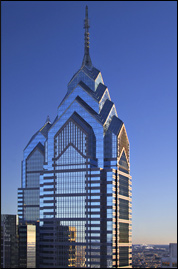 Why Temple engineering?
Best of both worlds: small college feel within a large, public, urban university.
Value: tuition is comparatively low; quality is high.
Diversity: cultural and academic diversity fosters creativity and innovation.
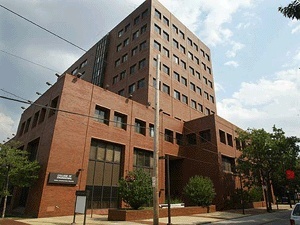 Multidisciplinary: academic program emphasizes a common core across all engineering disciplines and a shared design experience.
Involvement: students are known for their involvement in professional and social causes.
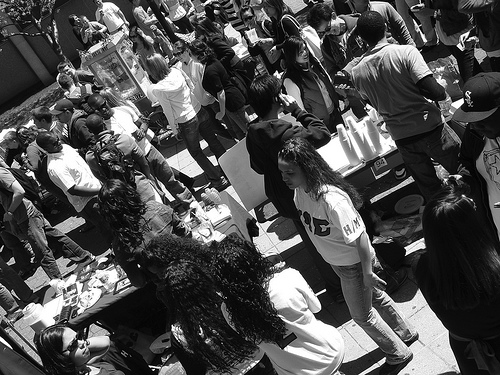 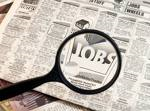 Jobs: internships, co-op, campus employment, job fairs, career services and a strong alumni network are just a few of the tools we use to help students find good jobs.
Engineering at Temple is Multidisciplinary
First two years share many courses across disciplines
Calculus, Physics, Chemistry/Biology,General Education
Computer Programming / Graphics
Introduction to Engineering
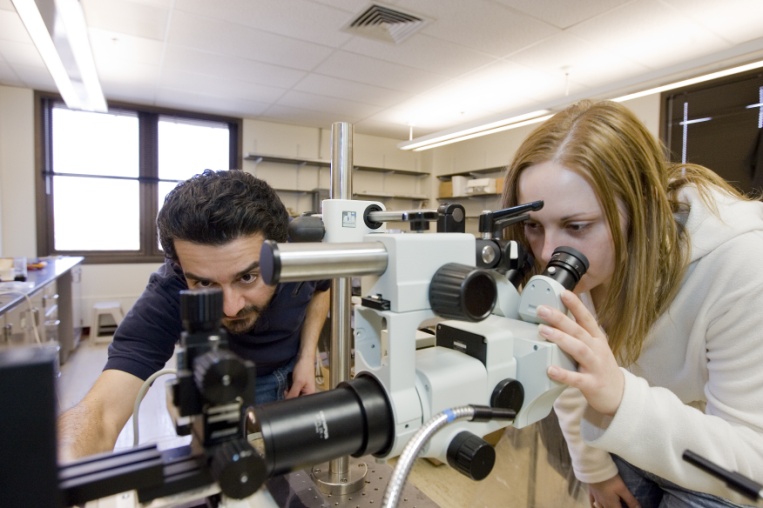 Third year also shares some courses (statics, circuits)
Common capstone design experience:
Technical Writing for Engineers
Professional Seminar
Senior Design I and II
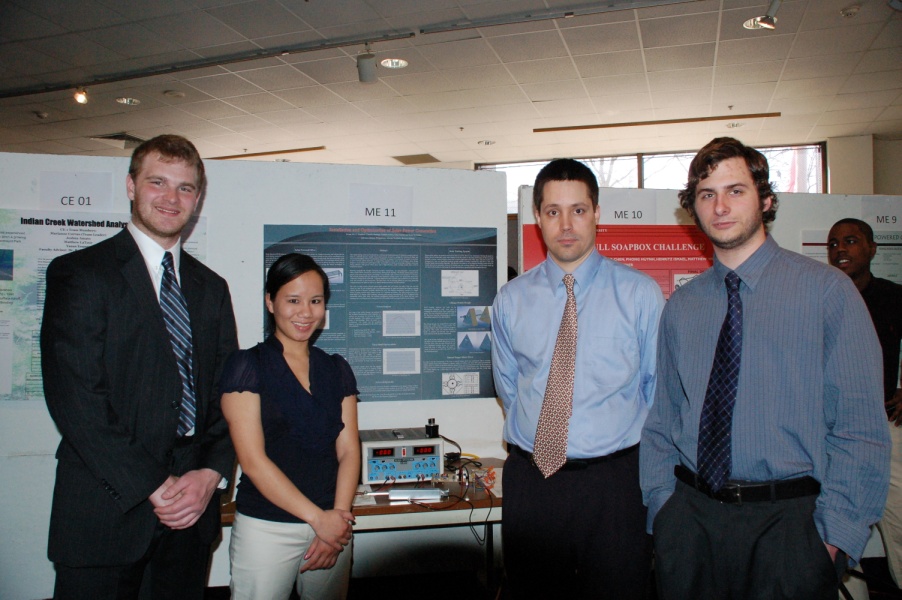 Engineering By Discipline and Subject Matter
See Temple University Bulletin for detailed comparisons of the programs.
Civil and Environmental Engineering
Two degree options:
Civil Engineering
Environmental Engineering
One professional practice option:
Construction Management Technology
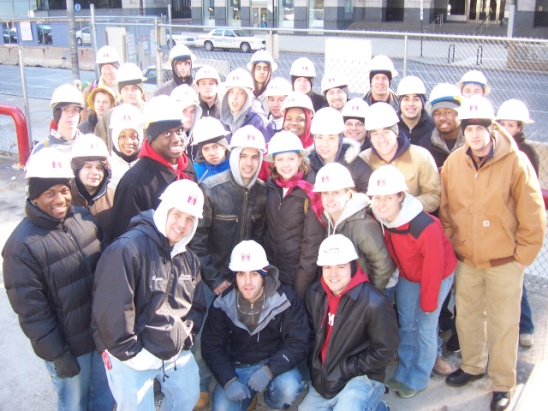 A Sampling of Significant CE Research Activities:
Water and Environmental Technology (WET) Center
Water quality and emerging contaminants
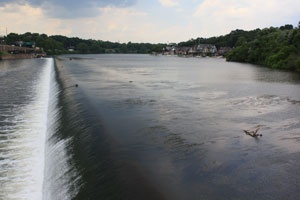 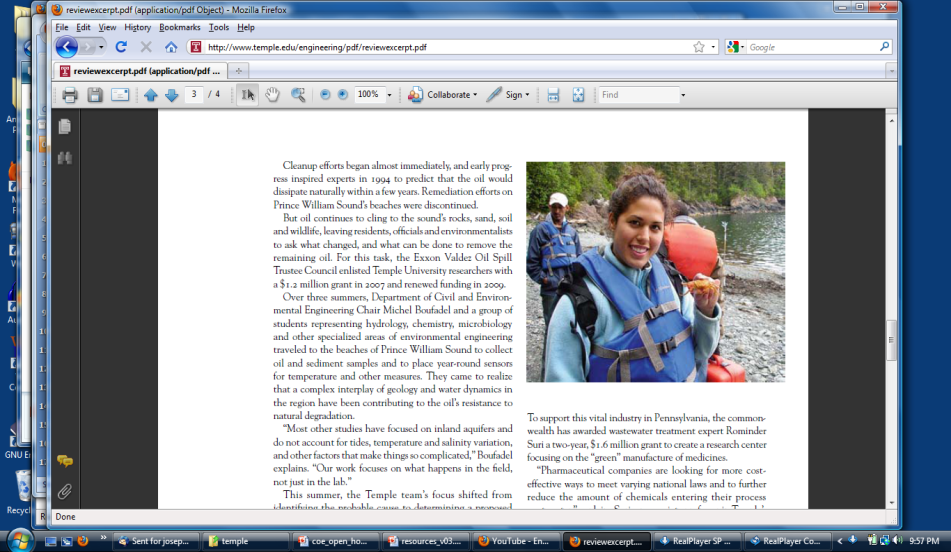 Center for Environmental Scienceand Technology
Natural resources development and protection
Electrical and Computer Engineering
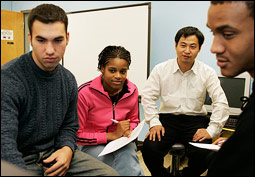 Three degree options:
Electrical Engineering
Computer Engineering
Bioelectrical Engineering (unofficial)
A Sampling of Significant EE Research Activities:
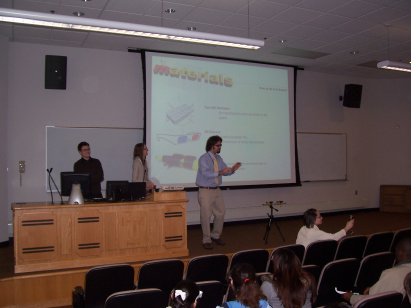 Computer Fusion Laboratory
Mobile computing, multi-agent networks
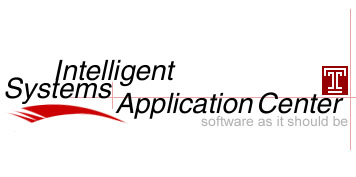 Intelligent SystemsApplication Center
Medical, education and training
Mechanical Engineering
One degree option:
Mechanical Engineering
Optional concentrations:
Bioengineering
Energy Systems
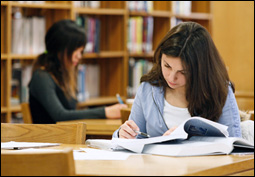 A Sampling of Significant CE Research Activities:
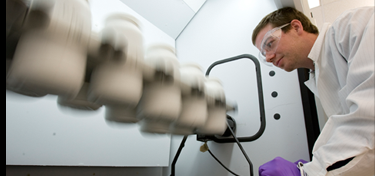 Center for Bioengineering and Biomaterials
Development of new materials and models
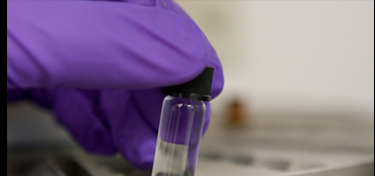 Biofluidics Laboratory
Drug delivery, tissue engineering
Things to Remember…
Get to know your peers …
Get to know your faculty …
Get to know your department chair …
Don’t be afraid to try new things …
Don’t be afraid to ask for help …
Actively seek job experience in your field …
Join professional organizations…
But most importantly:
GET INVOLVED!